AVL Tree
2014.1.23
Iris Jiaonghong Shi
AVL tree operations
AVL find: 
Same as BST find

AVL insert: 
First BST insert, then check balance and potentially “fix” the AVL tree
Four different imbalance cases

AVL delete: 
The “easy way” is lazy deletion
Otherwise, do the deletion as binary search tree and check balance.
Insert, summarized
Insert as in a BST

Check back up path for imbalance, which will be 1 of 4 cases:
Node’s left-left grandchild is too tall
Node’s left-right grandchild is too tall
Node’s right-left grandchild is too tall
Node’s right-right grandchild is too tall

Only one case occurs because tree was balanced before insert

After the appropriate single or double rotation, the smallest-unbalanced subtree has the same height as before the insertion
So all ancestors are now balanced
3
Node’s left-left grandchild is too tall
Node’s right-left grandchild is too tall
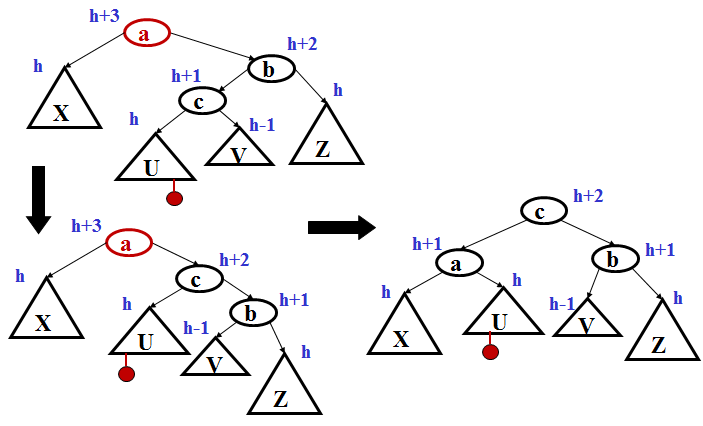 Example: Insert
Warm up: 2, 5, 6, 8, 9, 7
Example in the book:
3,2,1,4,5,6,7 
16,15,14,13,12,11,10,8,9
An avl applet to play with:
http://www.site.uottawa.ca/~stan/csi2514/applets/avl/BT.html
Insert
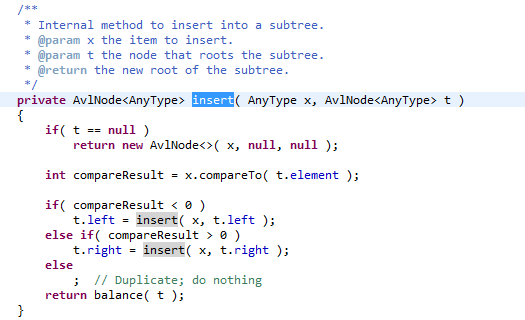 Balance
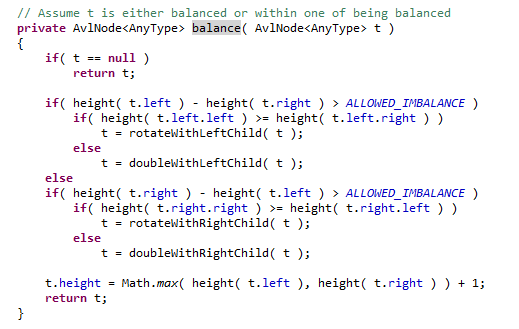 Node’s left-left grandchild is too tall:rotateWithLeftChild
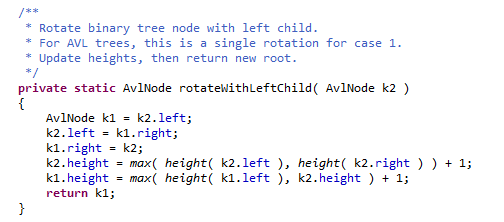 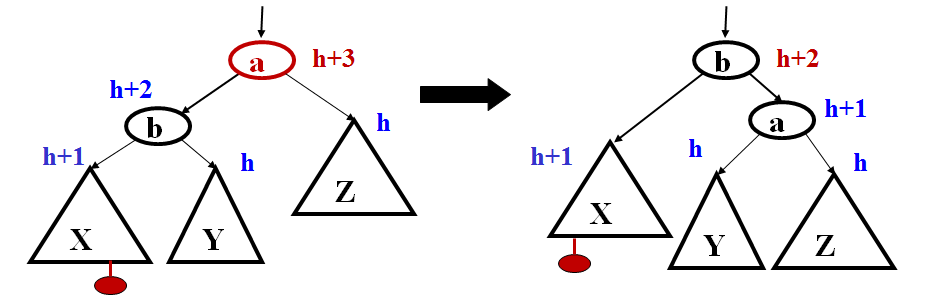 Node’s right-left grandchild is too tall:doubleWithLeftChild
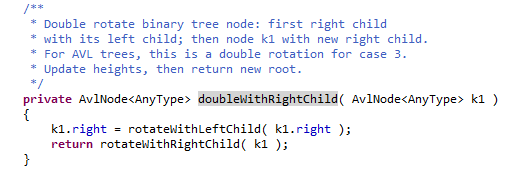 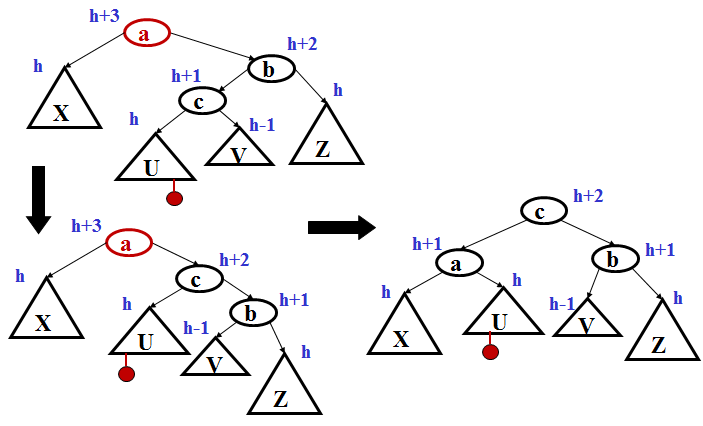 Remove: BST+balance
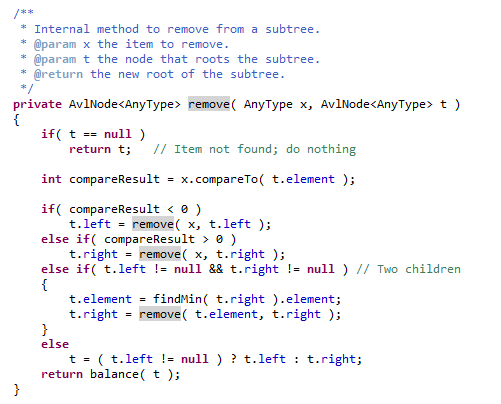 Example(Cont.)
Insert:
3,2,1,4,5,6,7 
16,15,14,13,12,11,10,8,9
Delete( assume replace by leftMax)
7,5
Q&A
Thank you!